Biotechnological potential of the microflora associated with the brown alga Ascophyllum nodosum
Marjolaine Martin
Microbiology and Genomics Unit
Gembloux Agro-Bio Tech, University of Liège, Belgium

Frankfurt, Wednesday 19th of August 2015
World Congress and Expo on Applied Microbiology
Marine Microorganisms
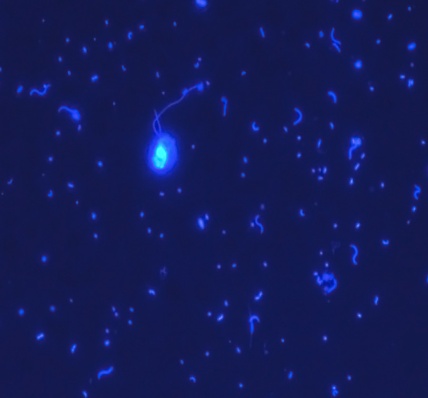 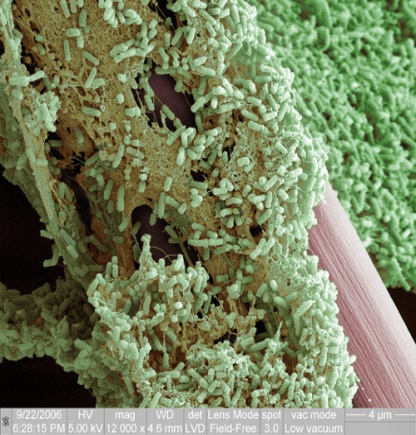 Planktonic
Biofilms
Hostile environment

 Molecules with strong bioactivity
Marine Macroalgae
Rhodophyta
Phaeophyta
Chlorophyta
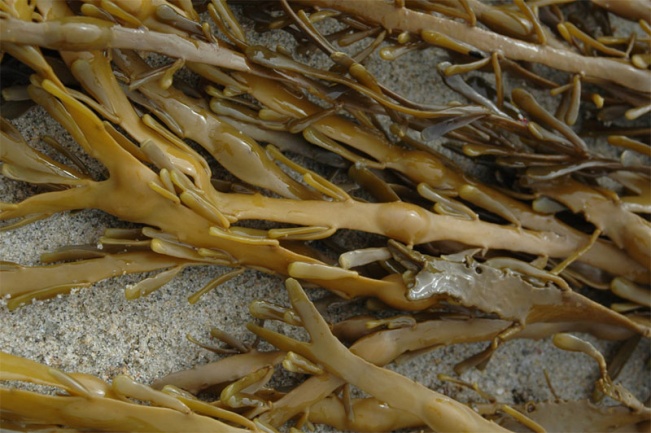 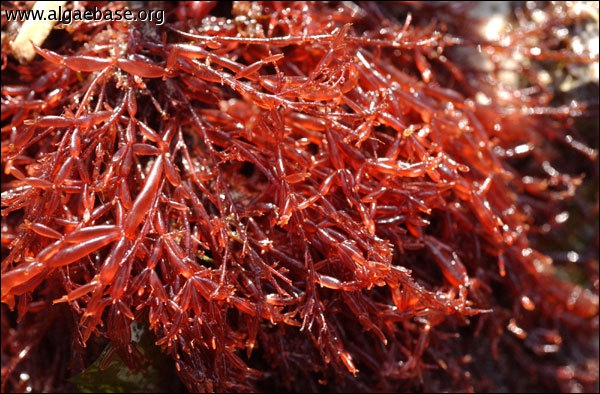 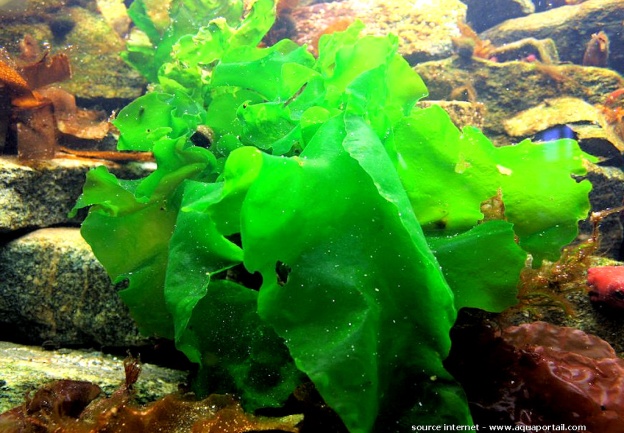 Ascophyllum nodosum
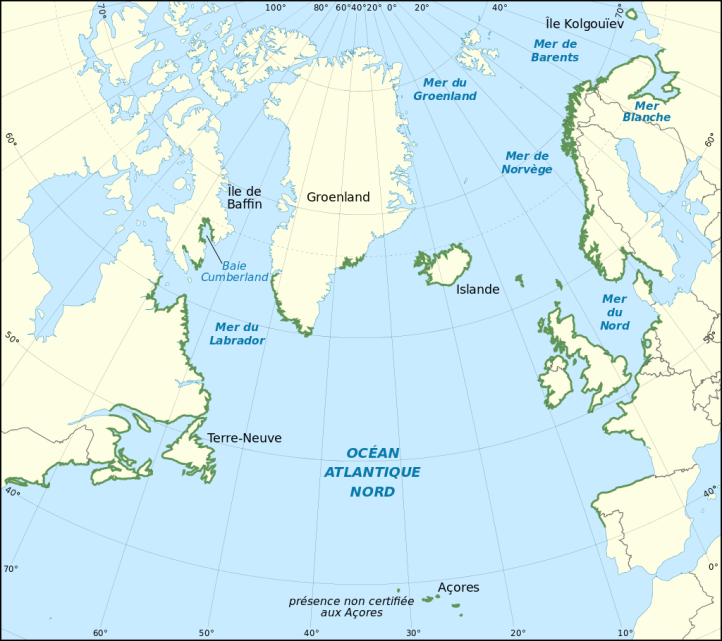 Bacteria-seaweed interactions
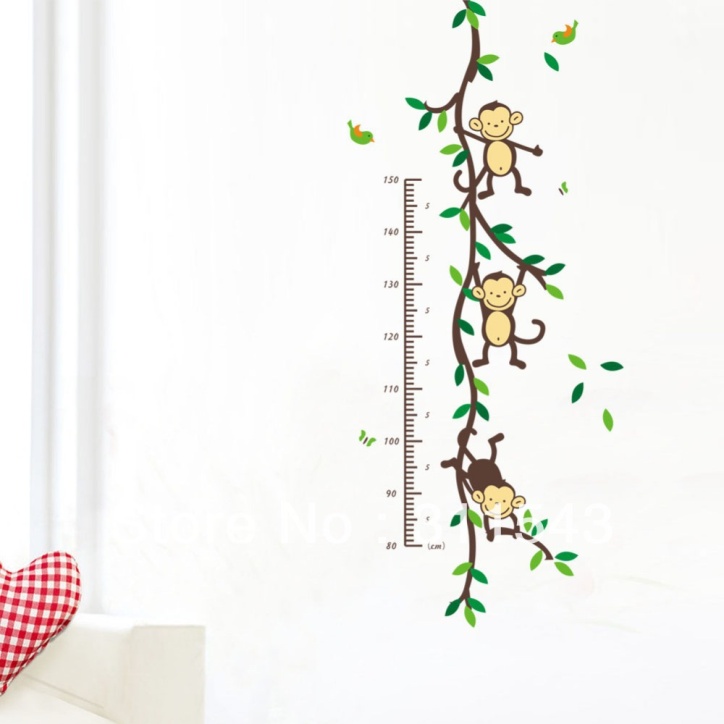 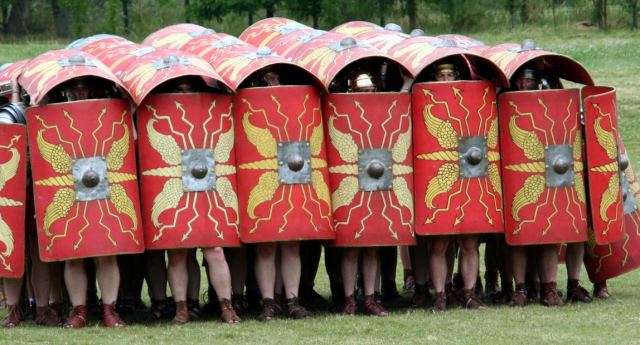 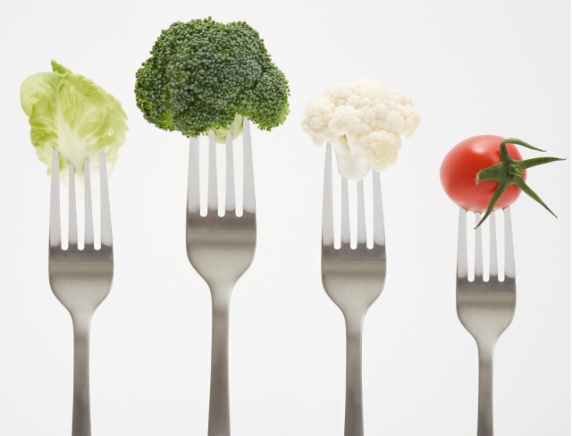 Anti-microbials
Growth factors & vitamines
Hydrolases
Review Martin et al, AMAB., 2014
Halotolerance
Amylases
Robustness
Agarases
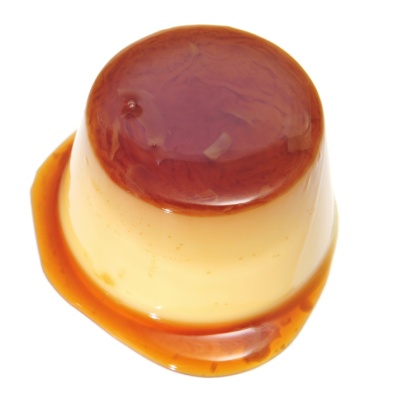 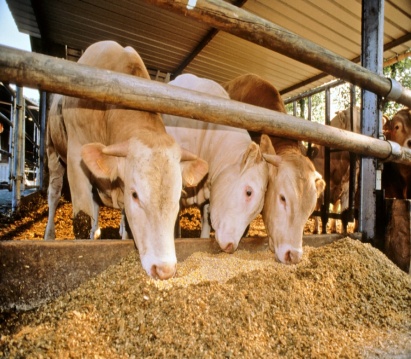 Xylanases
Kappa-carrageenases
Beta-glucosidases
Iota-carrageenases
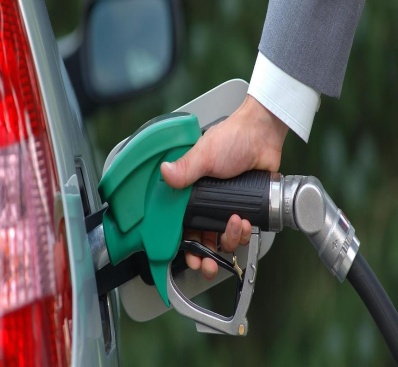 Arabinanases
Cellulases
pH-stable
Alginate lyases
Activity
Estérases/Lipases
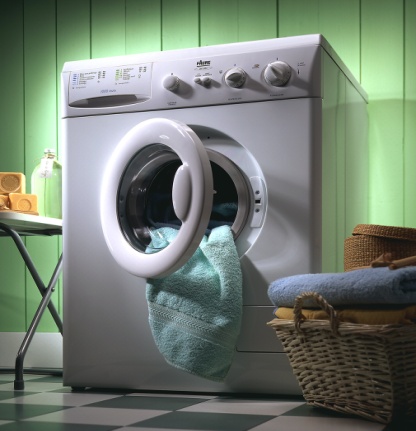 Sulfatases
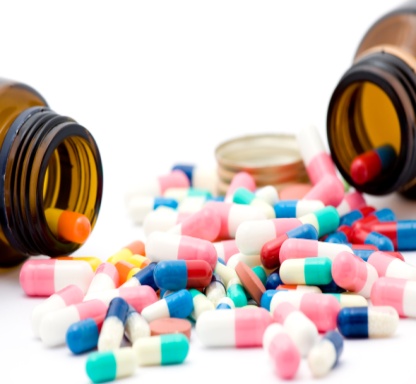 Piezotolerant
Cold-active
[Speaker Notes: These enzymes with those properties find a great interest in biotechnologies and diverse sectors
So this was the part, where I tried to convince you that marine bacteria associated with algae represent a great potential to identify new microbial enzymes]
Seeking for bacterial enzymes
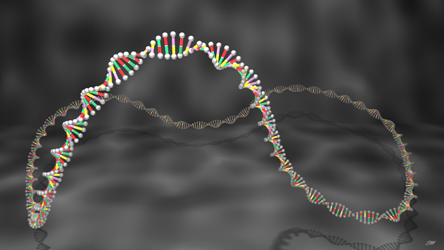 Functional metagenomics

 Total bacterial DNA
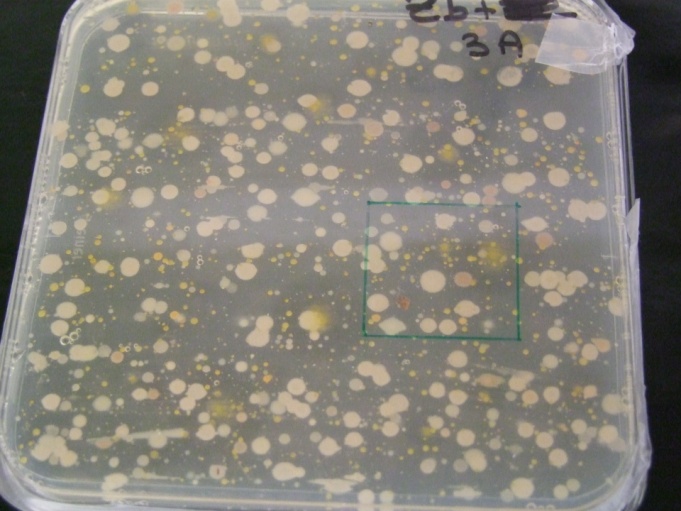 Culturing

 Cultivable microorganisms
Functional Metagenomics
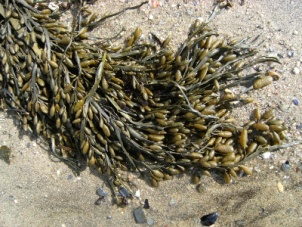 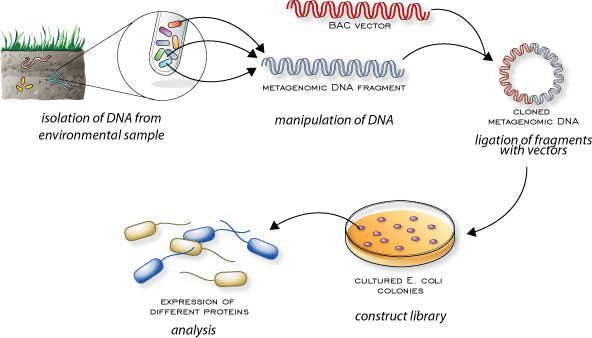 Ascophyllum nodosum
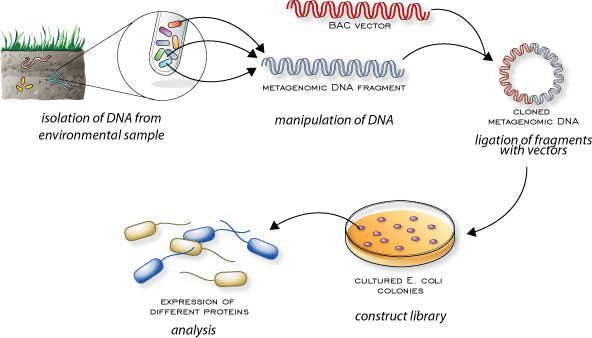 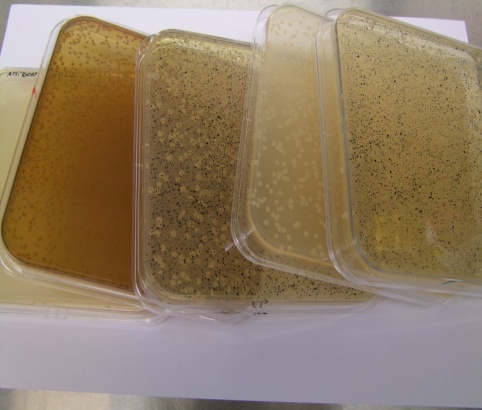 Metagenomic library 
from algal biofilms
Functional Screening
Results functional metagenomics
Winter library
Summer library
180 Mb screened
100 Mb screened
First metagenomic functional screening on alga-associated bacteria
> 10 carboxyesterases
1 beta-glucosidase
1 endo-1,4-glucanase
6 carboxyesterases
Martin et al, Appl. Env. Microbiol., 2014
Cold-active
Halotolerant
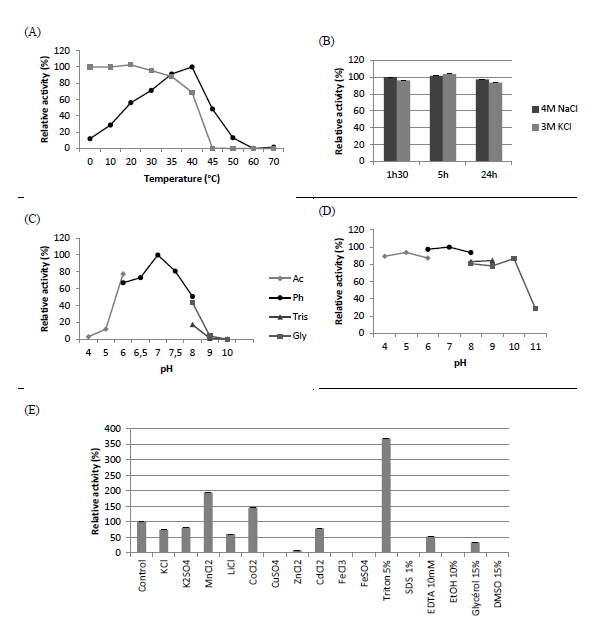 pH-stable
FIRST cellulase identified by marine functional metagenomics !
Martin et al, Appl. Env. Microbiol., 2014
functional metagenomics on alga-associated bacteria...
Is a good way to identify novel marine bacterial enzymes

Is a great ressource of enzymes with biotechnological potential

Is very fastidious when not automated

Can be problematic for the expression of some genes 

Didn’t allow us the identification of algal-polysaccharidases
Seeking for bacterial enzymes
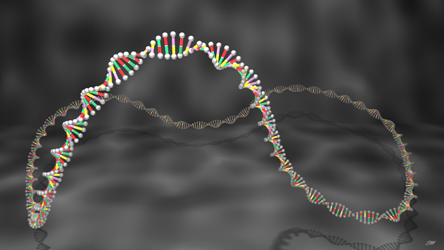 Functional metagenomics

 Total bacterial DNA
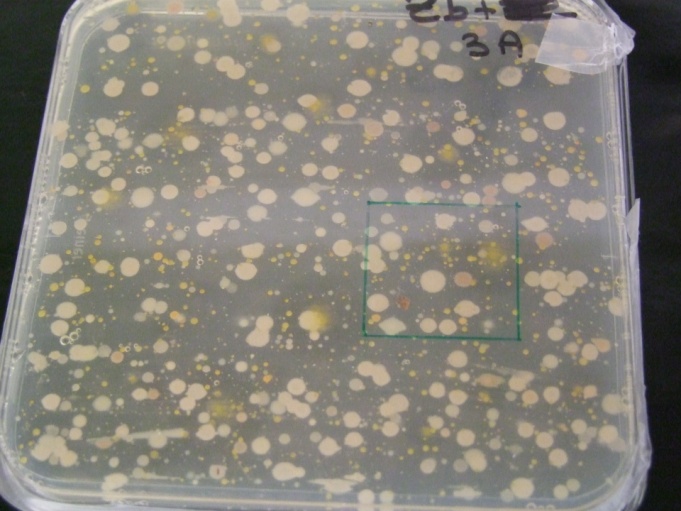 Culturing

 Cultivable microorganisms
Screening cultivable microorganisms
324 bacteria were isolated from Ascophylum nodosum triplicates
These 324 bacteria were screened for algal-polysaccharidases
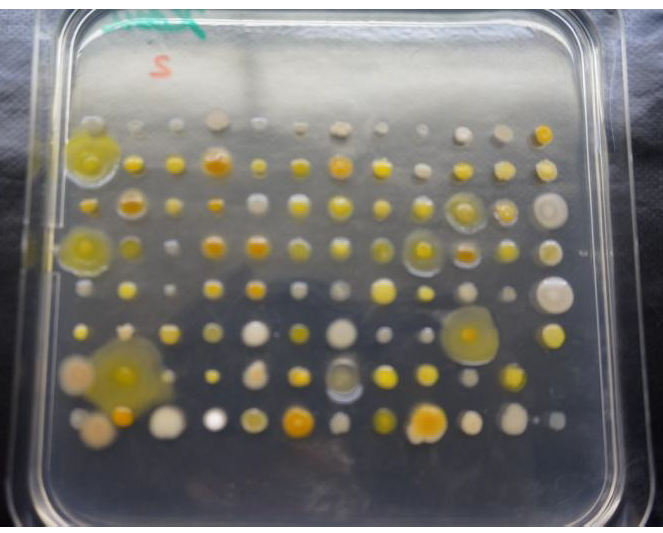 Medium is jellified with agar, iota- or kappa-carrageenan, or alginate salts
Liquefaction of the surrounded jellified medium
Isolated polysaccharolytic strains
78 
polysaccharolytic strains
Novel polysaccharolytic genera
Multiple putative novel species
PCoA of the genera found on the three algae samples
Sample 1
Hydrogenophaga
0.2
Salmonella
Ruegeria
Tenacibaculum
Loktanella
0.1
Vibrio
Winogradskyella
Neptunomonas
Marinomonas
Colwellia
Polaribacter
Zobellia
Cobetia
Algibacter
Psychromonas
PCoA-  44%
0.0
Pseudoalteromonas
Sample 2
Sulfitobacter
Octadecabacter
Amphritea
Cellulophaga
Formosa
Glaciecola
Maribacter
Dokdonia
Granulosicoccus
Shewanella
Psychroserpens
Leucothrix
-0.1
Psychrobacter
Marinobacter
Phenylobacterium
Roseobacter
Photobacterium
Pseudomonas
-0.2
Sample 3
Bacillus
-0.3
-0.2
-0.1
0.0
0.1
0.2
PCoA- 56%
A common core of polysaccharolytic genera
Culturing polysaccharolytic alga-associated bacteria...
Shows that polysaccharolytic strains are abundant in the cultivable alga-associated microflora (25%)

Allow the identification of multiple novel polysaccharolytic species

Allow the identification of novel polysaccharolytic genera

Suggests that cultivable polysaccharolytic strains are essential for the seaweed holobiont
Ascophyllum nodosum associated microflora...
Has been underexplored yet

Is a great resource of novel enzymes with particular properties

Is a great resource of novel bacterial strains with biotechnological potential
Acknowledgments
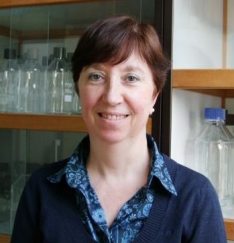 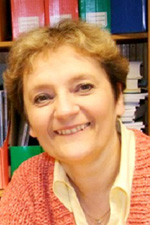 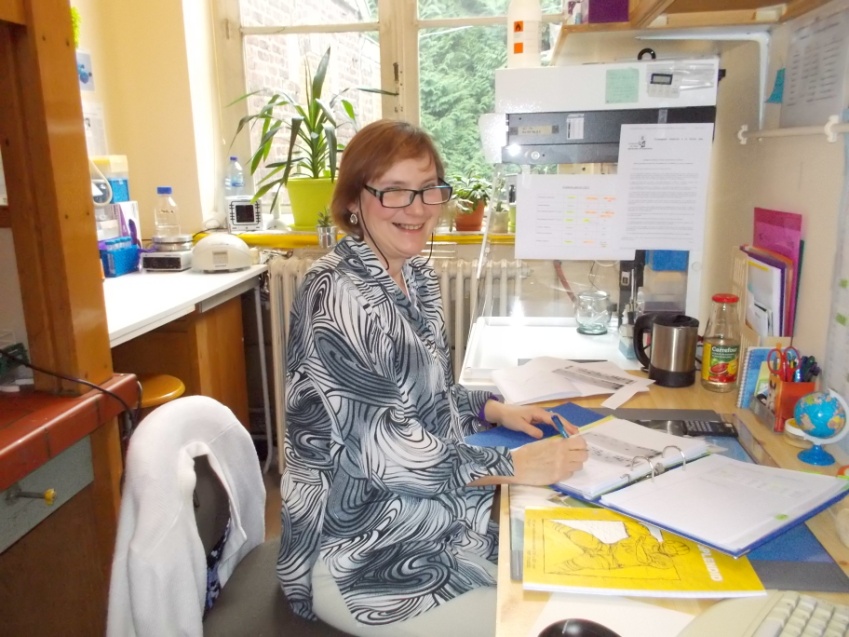 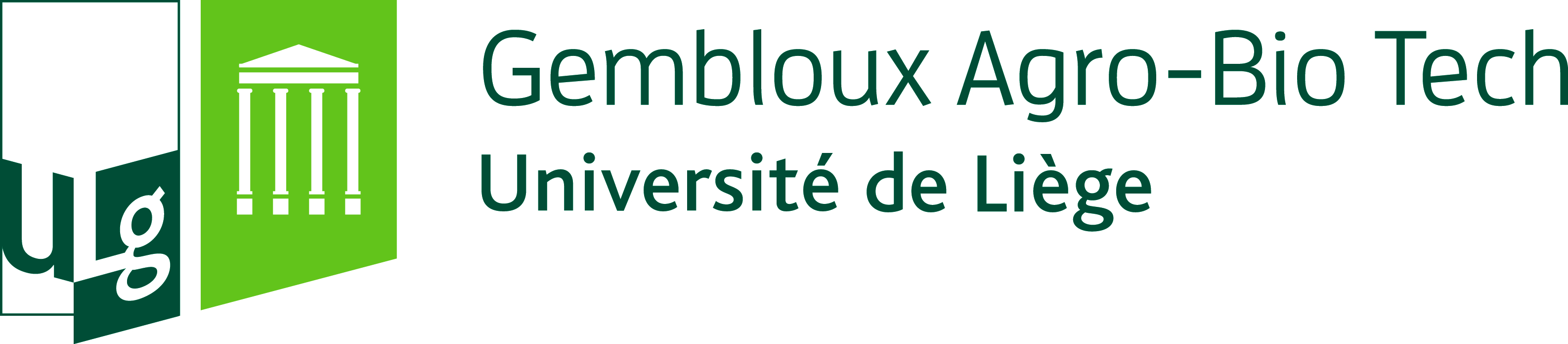 Micheline Vandenbol
Promoter
Renée Martin
Michèle Nuttinck
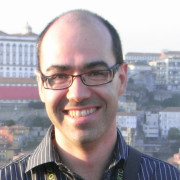 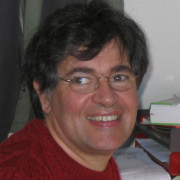 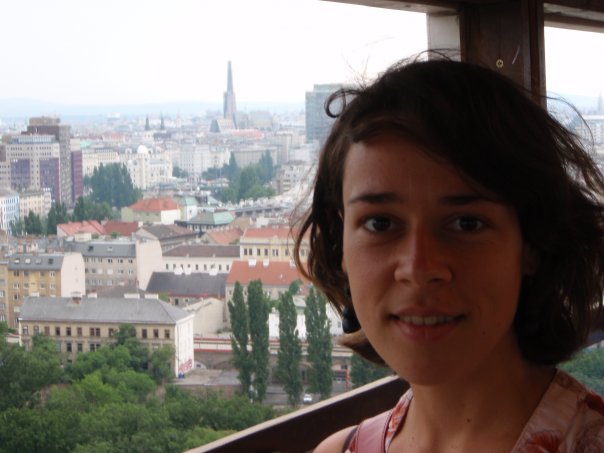 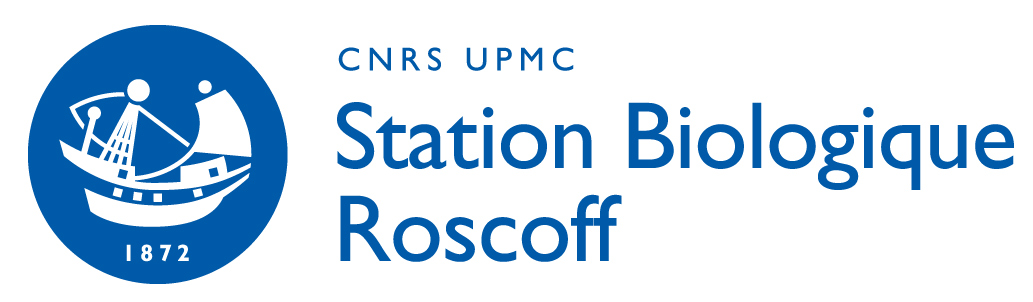 Gurvan Michel
Tristan Barbeyron
Murielle Jam
Thank YOU for your attention !
marjolaine.martin@ulg.ac.be